HIMI RSRT Data Exploration
RDA all species and factors
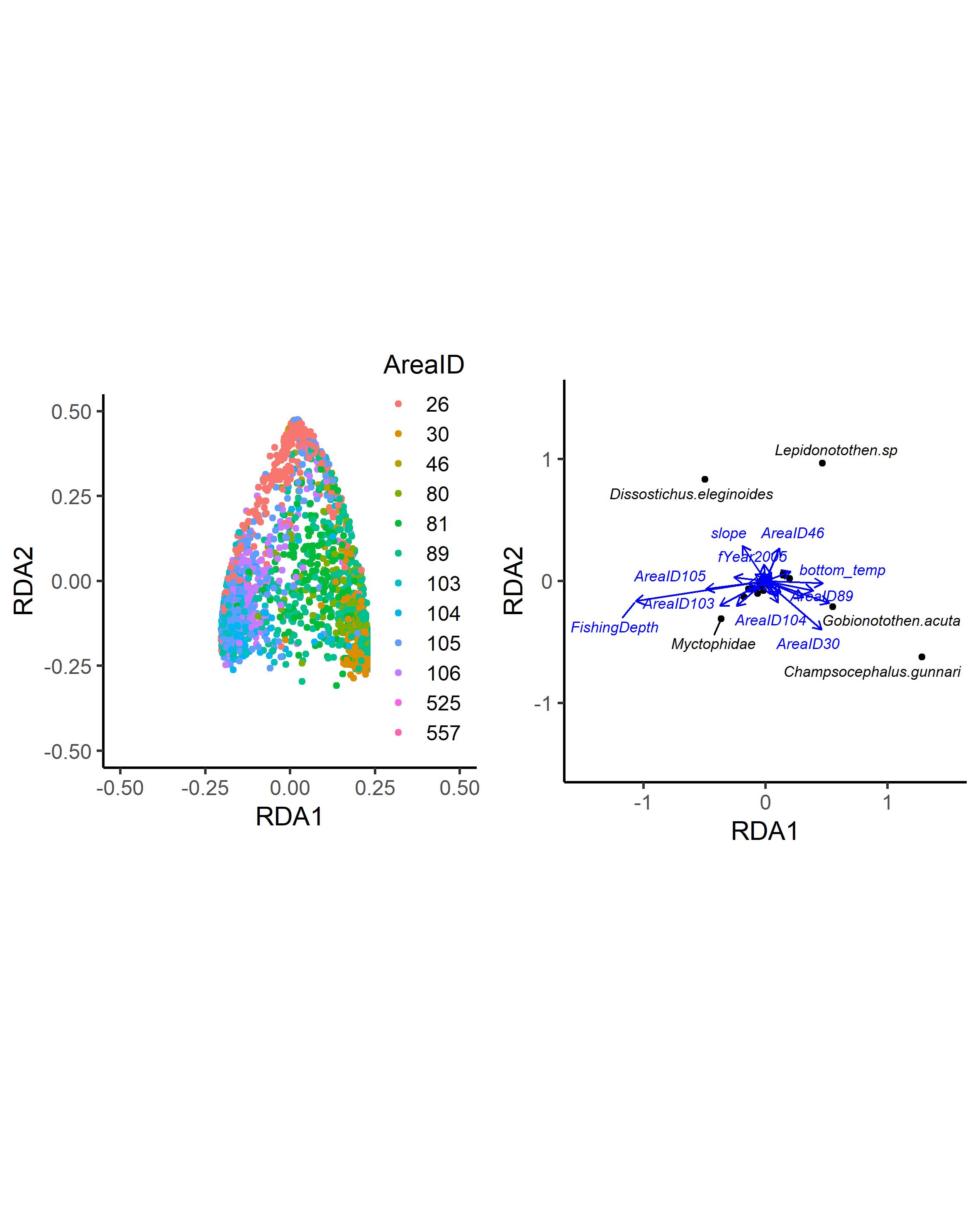 Toothfish
Count ~ fishing depth*year + slope*year + ssh + sst + sst anom. + bottom temp + w*year
Fixed effects:
                     mean    sd 0.025quant 0.5quant 0.975quant   mode kld
Intercept           1.929 0.347      1.247    1.930      2.609  1.931   0
fYear2004          -0.471 0.444     -1.343   -0.471      0.402 -0.471   0
fYear2005          -1.217 0.448     -2.098   -1.216     -0.338 -1.215   0
fYear2006          -1.440 0.472     -2.369   -1.439     -0.517 -1.437   0
fYear2007          -1.430 0.460     -2.336   -1.429     -0.530 -1.427   0
fYear2008          -1.725 0.442     -2.595   -1.724     -0.860 -1.723   0
fYear2009          -0.181 0.450     -1.065   -0.181      0.704 -0.182   0
fYear2010          -0.074 0.458     -0.975   -0.075      0.826 -0.075   0
fYear2011          -0.211 0.440     -1.073   -0.211      0.654 -0.212   0
fYear2012           0.007 0.444     -0.862    0.006      0.881  0.004   0
fYear2013           0.038 0.439     -0.822    0.037      0.901  0.035   0
fYear2014          -0.850 0.436     -1.707   -0.850      0.005 -0.850   0
fYear2015          -1.121 0.452     -2.011   -1.121     -0.236 -1.120   0
fYear2016          -1.362 0.448     -2.242   -1.362     -0.483 -1.363   0
ssh.mnt.yr.mn       0.483 0.064      0.358    0.483      0.609  0.483   0
sst.mnt.yr.mn      -0.614 0.042     -0.696   -0.614     -0.533 -0.614   0
sst.anom.mnt.yr.mn  0.009 0.073     -0.134    0.009      0.150  0.009   0
bottom_temp        -0.015 0.064     -0.140   -0.015      0.113 -0.016   0
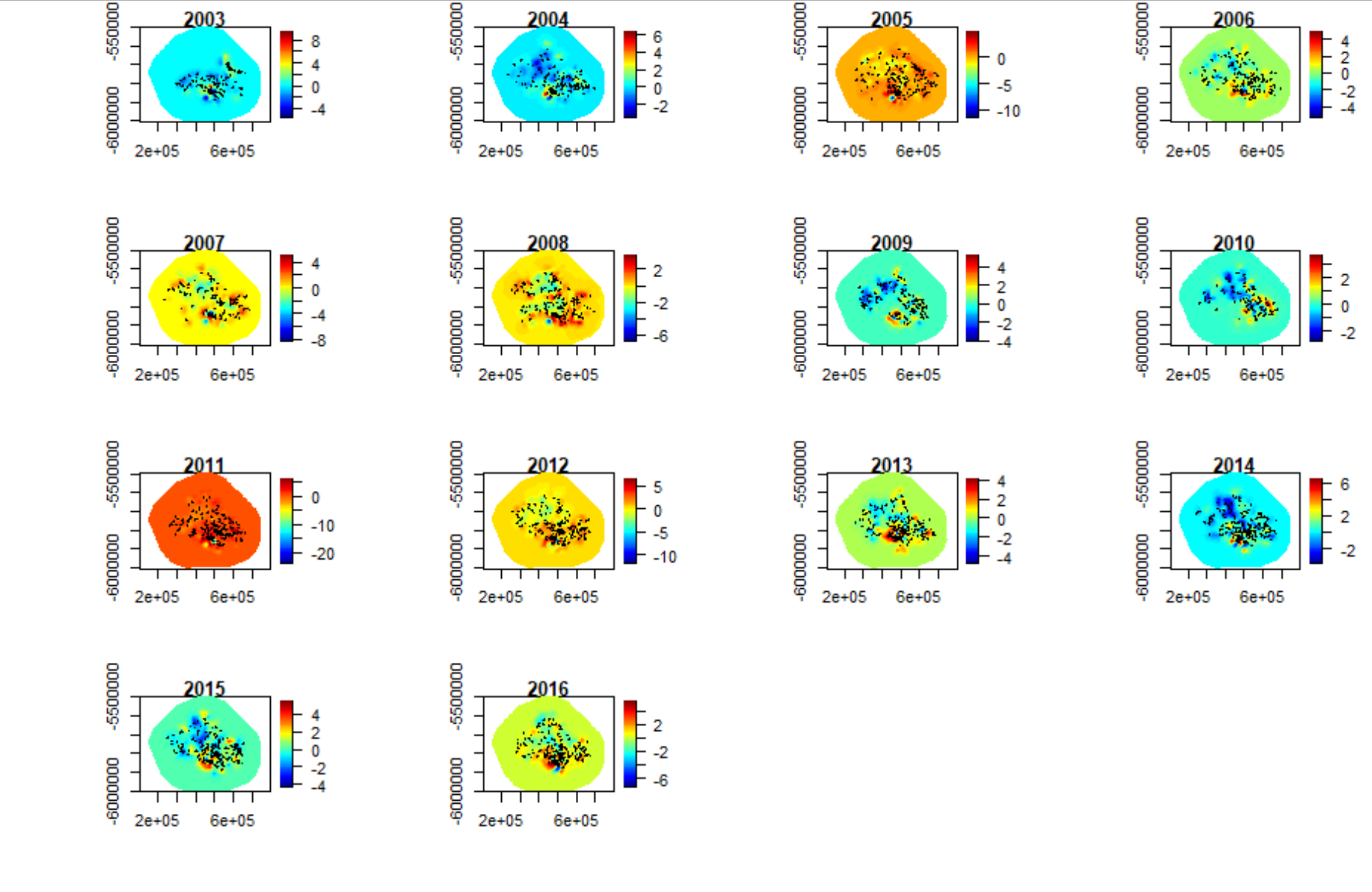 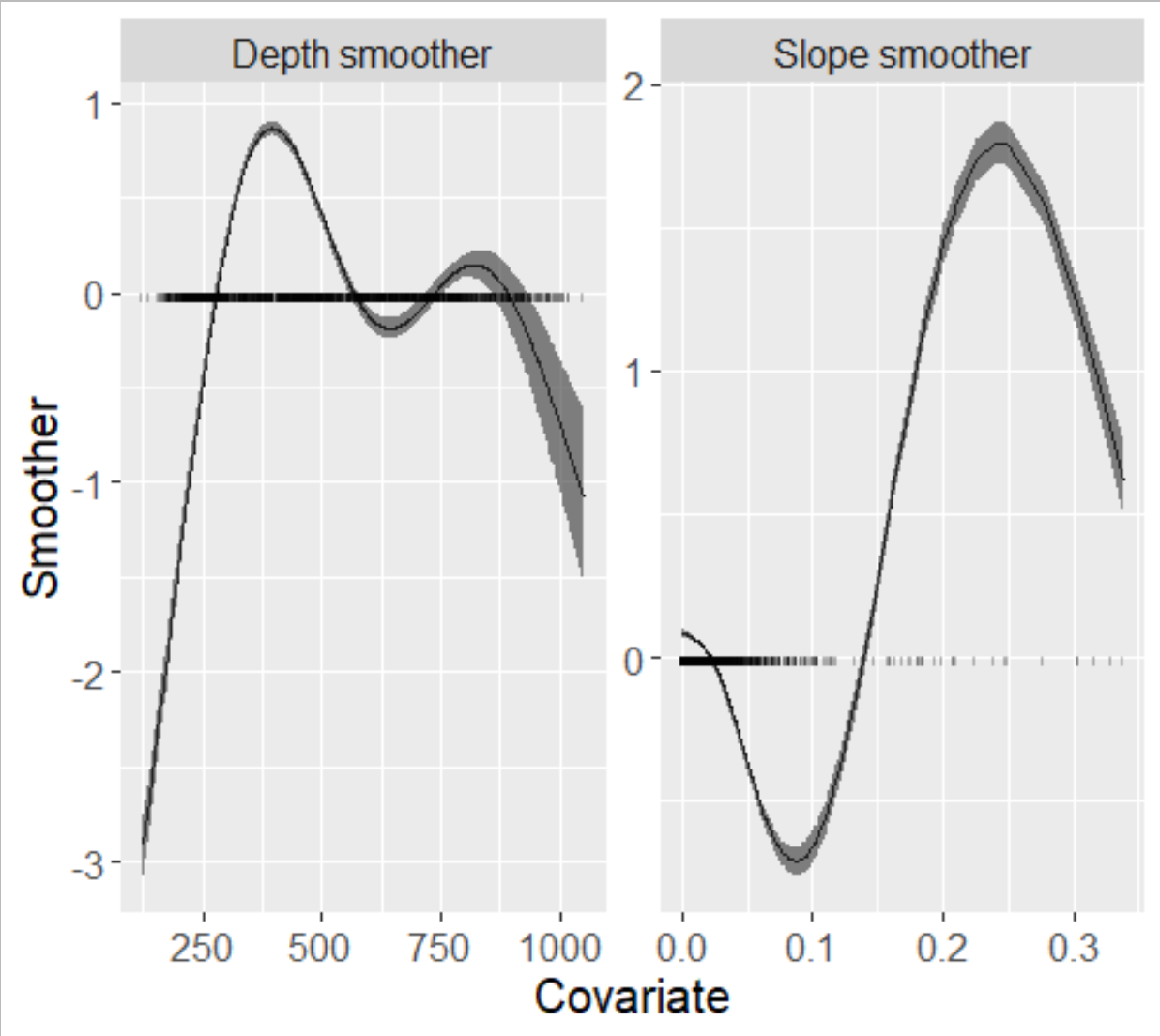 *Leaflet map
IMAS Tidy models demonstration
Everything Random forest
R2 = 0.32
Simple Random forest
R2 = 0.26
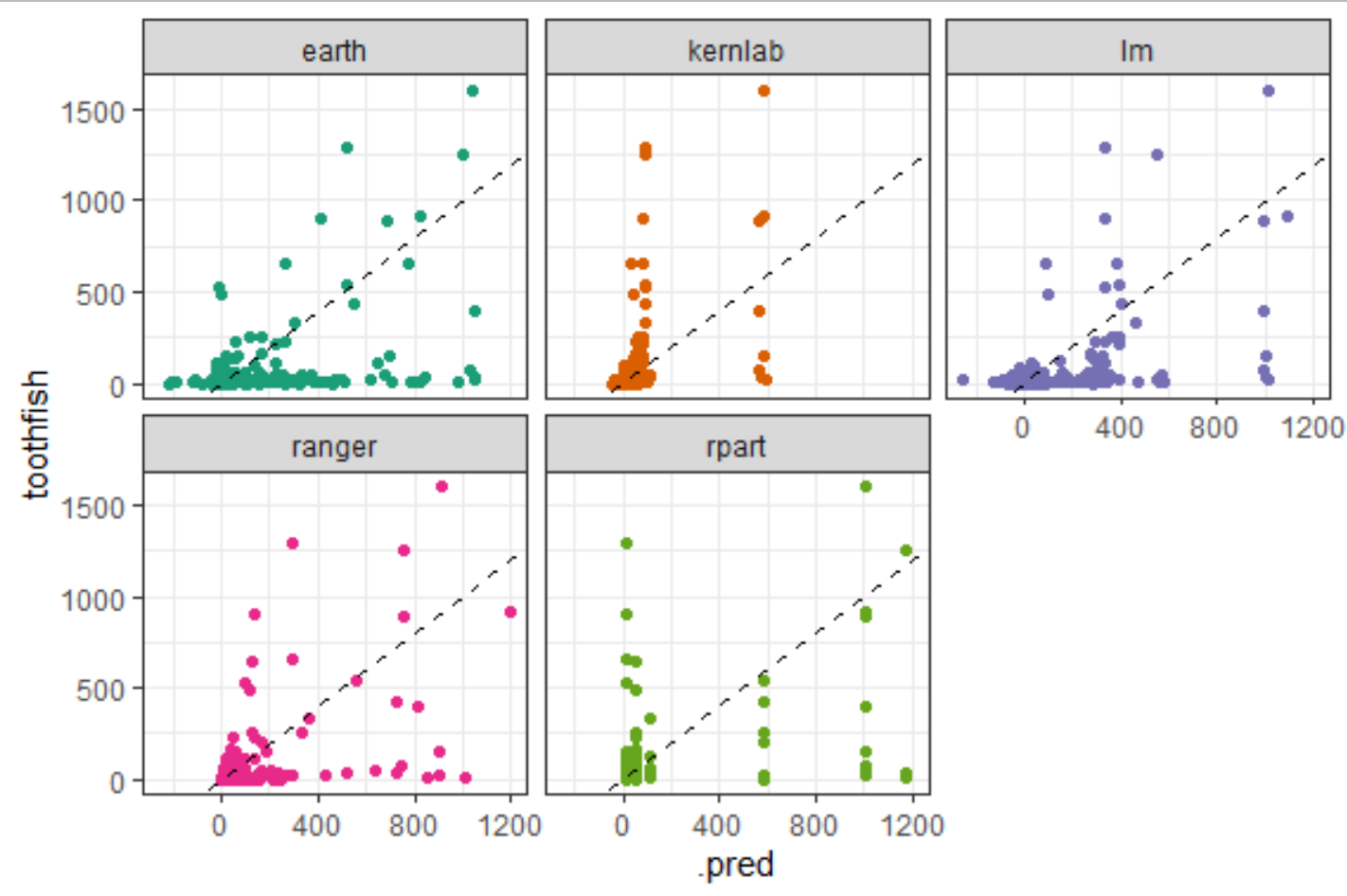 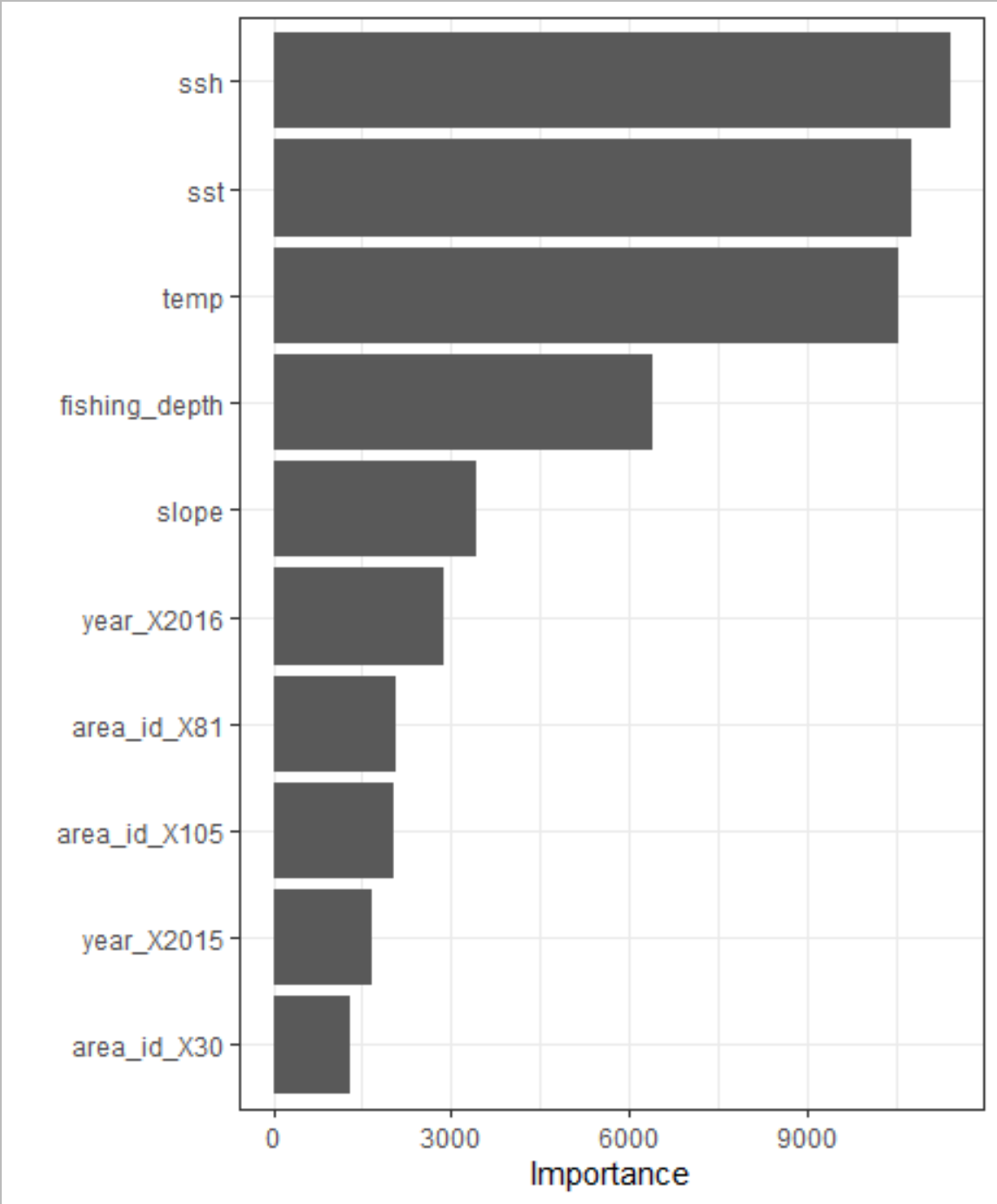 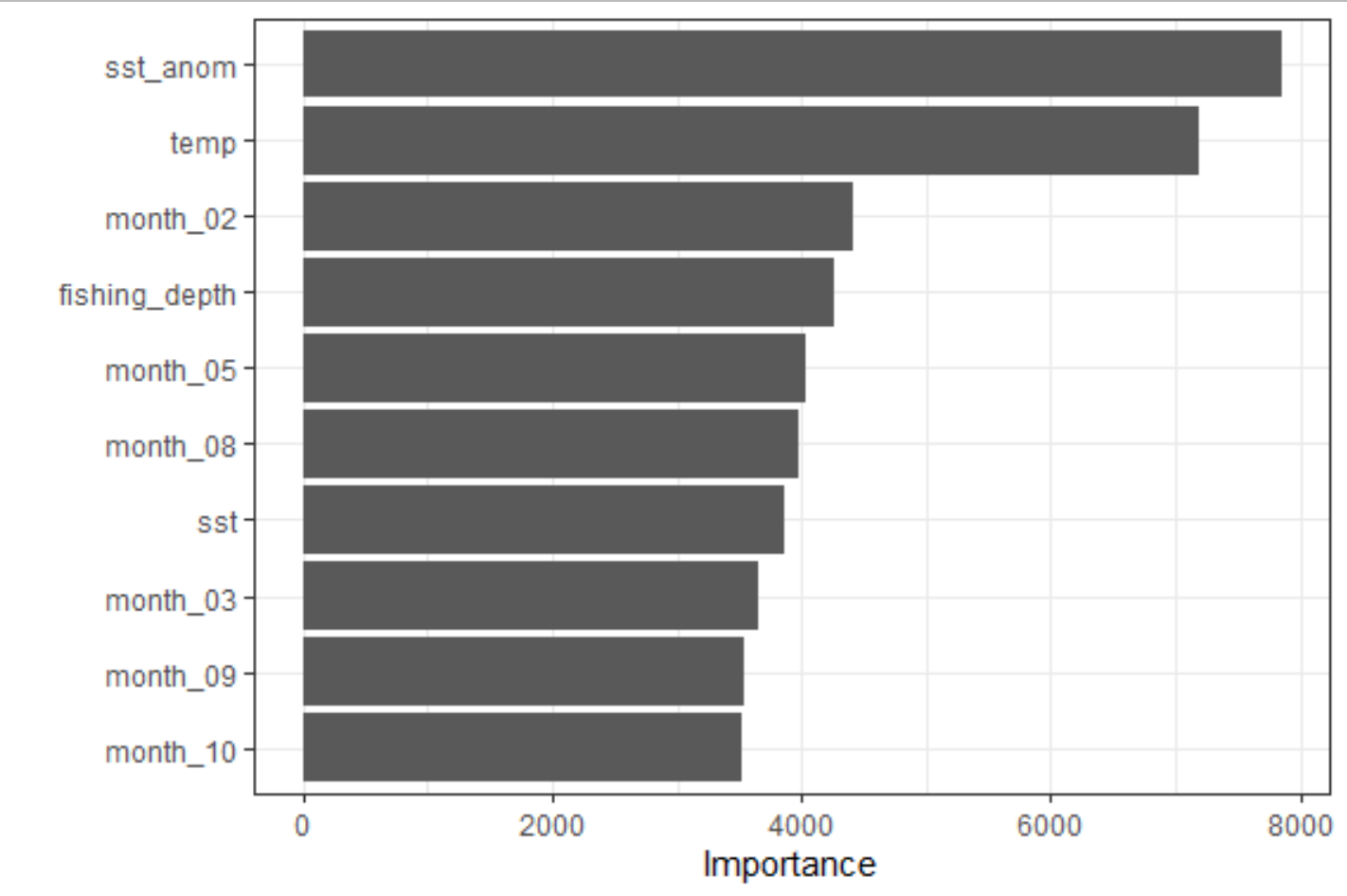